The Power of Community Circles
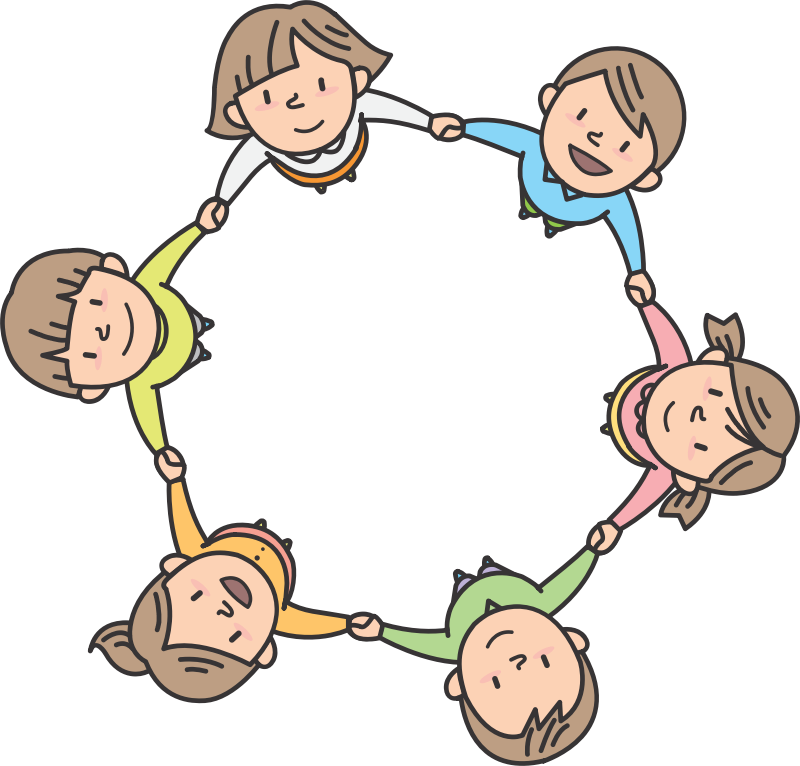 Morning Meetings and       Closing Circles:                   Purpose and Implementation
Clip art from Open Clip Art
Why Do Community Circles
Why Do Community Circles
Why Needed: Brain (Amygdala)
Part of the limbic system
Always scanning the environment, asking “Am I safe?”
When activated, the prefrontal cortex goes off-line.
Stress hormones released
Fight/flight/freeze response
Beginning
Climate in our school through last 16 years about understanding social-emotional needs of students:
Not want to hear
Hear, but “still have to pass ISTEP.” (test at the time)
Hear, “but we can’t let them make excuses.”
Hear and change what we do to support students
How We Got Here
Lilly Grant

Focus on SEL

Mindfulness

Relationships
TAP
Focus on positive
Tone of voice
Impact on student
PBIS

Focus on positive

Tone of voice

Reward System
I Wish my Teacher Knew…
Book study on book I Wish my Teacher Knew:  How One Question Can Change Everything for our Kids by Kyle Schwartz.
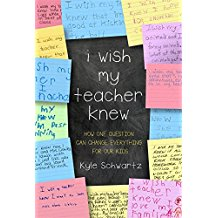 Image from publisher:  
De Capo Lifelong Books
Scheduling
Need to be committed to the need for this intervention.  The time “lost” during morning meetings is gained by the reduction in time needed to address behaviors.
Determine how much time needs to be spent on morning meetings.
Look at the Related Arts schedules, lunch and recess times, and transitions
Build the daily schedule around the morning meeting time rather than trying to “fit it in.”
If needed, add minutes to the school day.
Structure
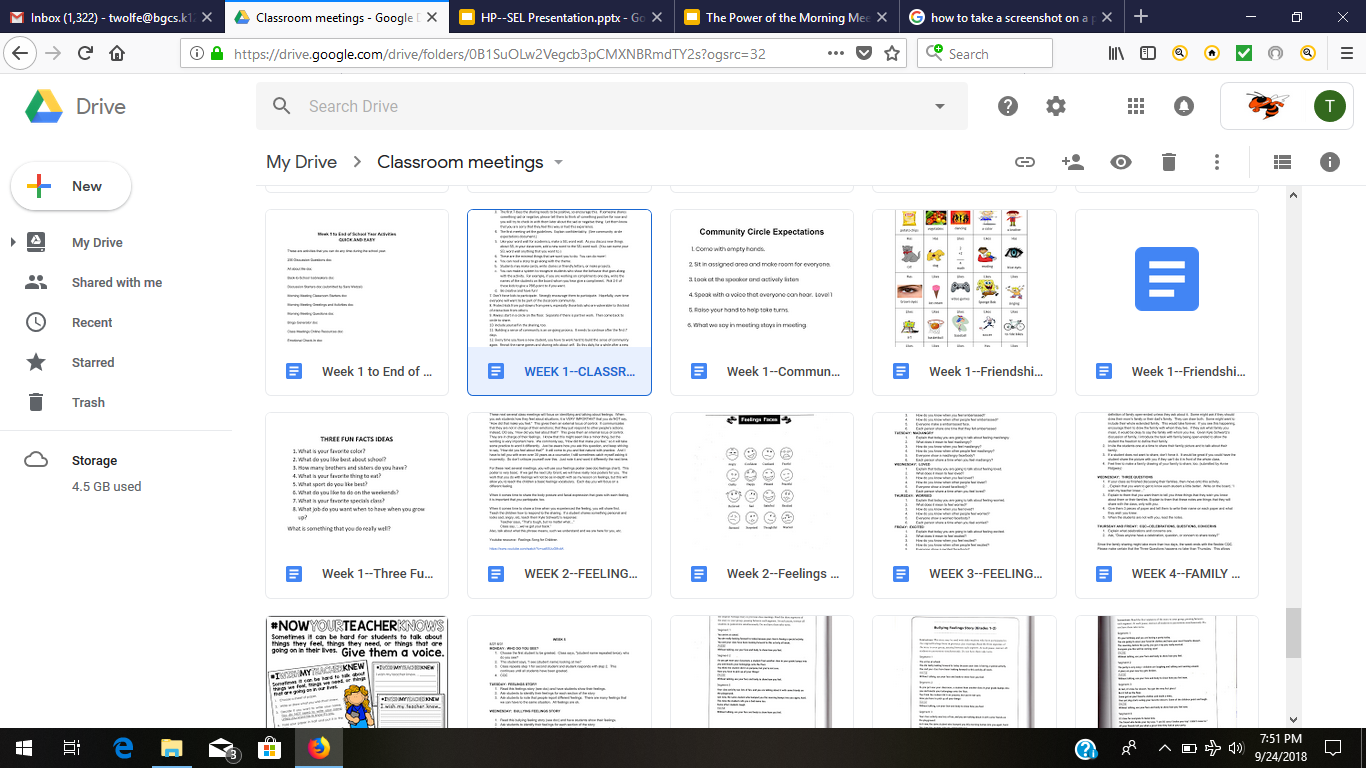 How to Get Teachers on Board
Use the research to provide education on the need for this intervention
Connect intervention to the needs of the students.  Help teachers understand the needs of the students.  (PDs and book study)
Include teachers in the discussion and development of this intervention
Model for teachers how to do the meetings through before implementation
Morning meetings need to be supported by all staff.
Materials and activities (curriculum) need to be provided to teachers.
Research to Help Get Teachers on Board
“The Four Social-Emotional Conditions for Learning:
Safety
Support
SEL--manage emotions and relationships positively
Engagement and challenge in learning”
National Clearinghouse on Supportive School Discipline:  The Four Social-Emotional Conditions for Learning (https://supportiveschooldiscipline.org/conditions-of-learning)
Research to Help Get Teachers on Board
“Research shows that when we connect with others through reflective communication that it stimulates activation and development of the prefrontal cortex part of the brain.”
						
Daniel J. Siegel, M.D., 
Brainstorm:  The Power and Purpose of the Teenage Brain (pg.209)
Support Teachers Need
Information about why morning meetings are important to do
A structure for the meetings
Support with the presence of other staff--IAs, Related Arts, Title teachers, principals
Principal’s Involvement
Attend and participate in all trainings
Provide funds for materials
Support grant applications
Be involved with the meetings to support teachers and to engage with students
Organize the daily schedule to accommodate the meetings
Make the meetings the expectation.  It is part of the school day.
Impact on Students
Students say:
“It’s like we’re a family.”
“I can trust my teacher.”
“My relationship with my teacher is bigger.”
“I like talking about my feelings.”
Impact on Students
Research says that rituals, such as morning meetings, lower the stress hormone, cortisol, for students.  Cortisol activates the fight, flight, freeze response, which interferes with learning.
Impact on Students
Data from Student Surveys
Have you created relationships this year with adults that have helped you be successful this school year? 3rd grade students who responded yes
2016--61%
2018--74%
Impact on Students
Data from Student Survey
Do you have problems getting along with your teachers?
3rd grade Black/AA students who responded yes
·        
2016--55%
·        
2018—17%
3rd grade Multiracial students who responded yes
·        
2016--55%
·        
2018--38%
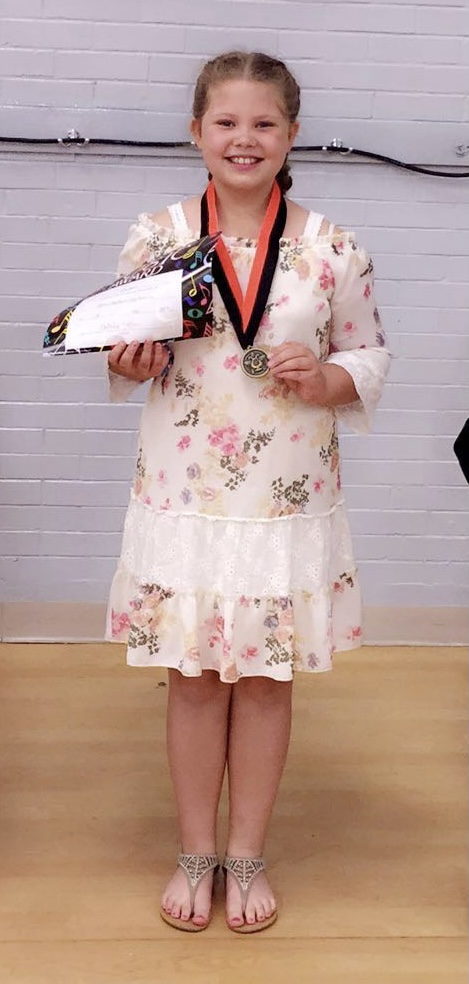 Impact on Students
Kira, 3rd-grade student during school year 18-19 shares her thoughts about morning meetings.
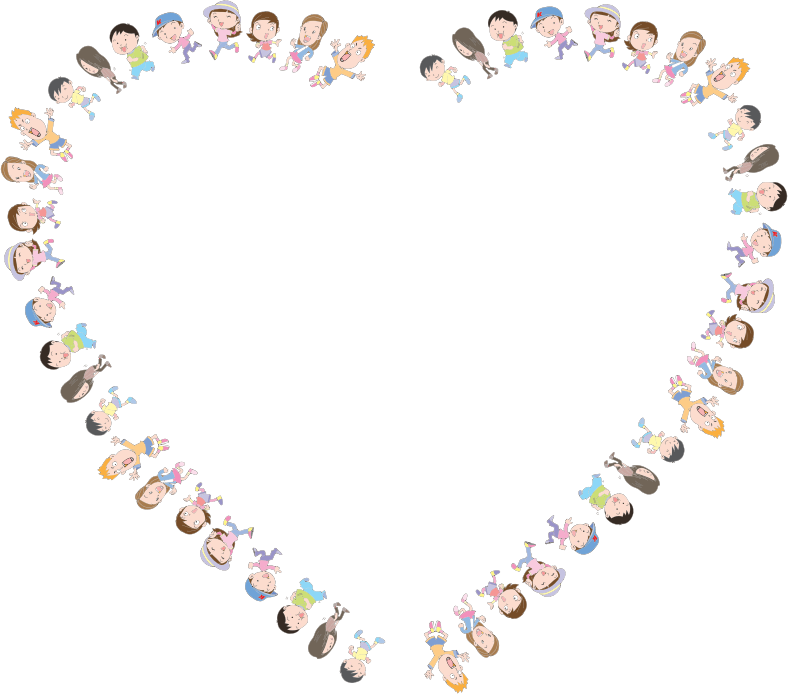 Community circles are like bringing your heart into the classroom.

Clip art  from Open Clip Art
Impact on Teachers
“I have a better connection with my students.”
“Calm start to day”
“New students feel more welcomed than before.”
“Students are kinder to each other.”
“Seeing true empathy expressed.”
“Students love to share and have others listen to them.”
“I cannot imagine teaching without the morning meeting.”
Impact on Teachers
100% of our teachers and principals agree that morning meetings have been helpful!
Just as morning meetings lower cortisol levels for students, teachers also experience lower cortisol levels.
The Circle Has Power

Eye contact
Each person has value.
Sense of safety and openness
Builds sense of community
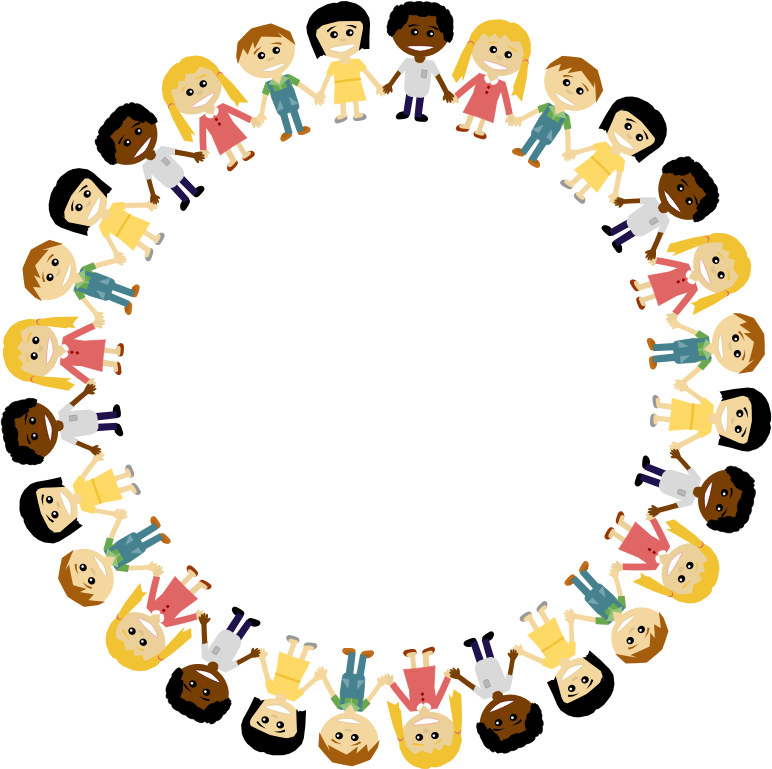 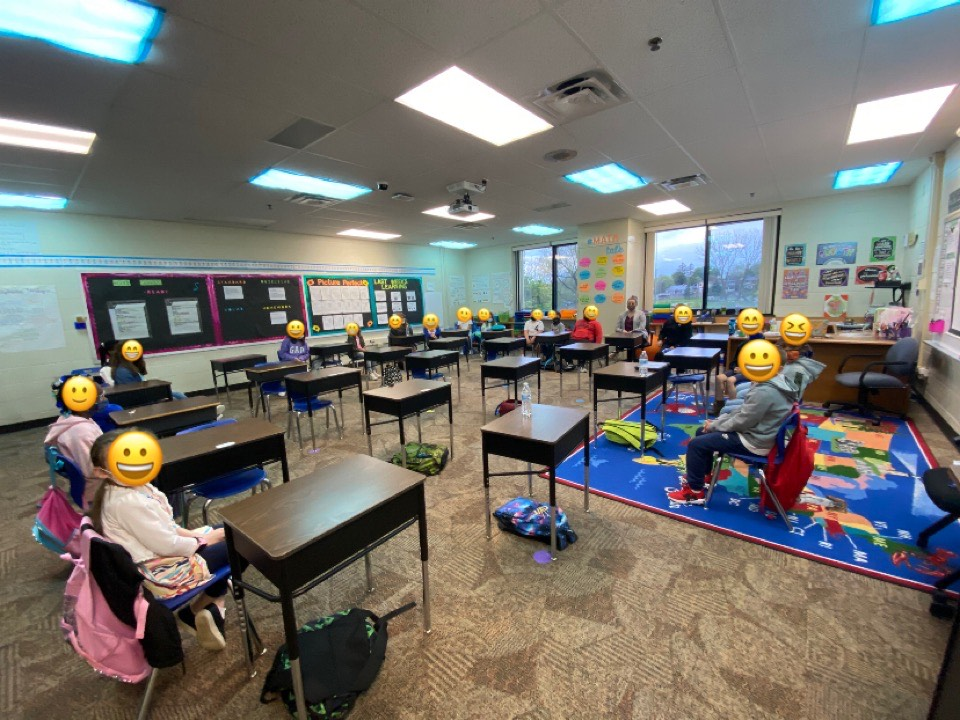 Community 
Circle in a Pandemic
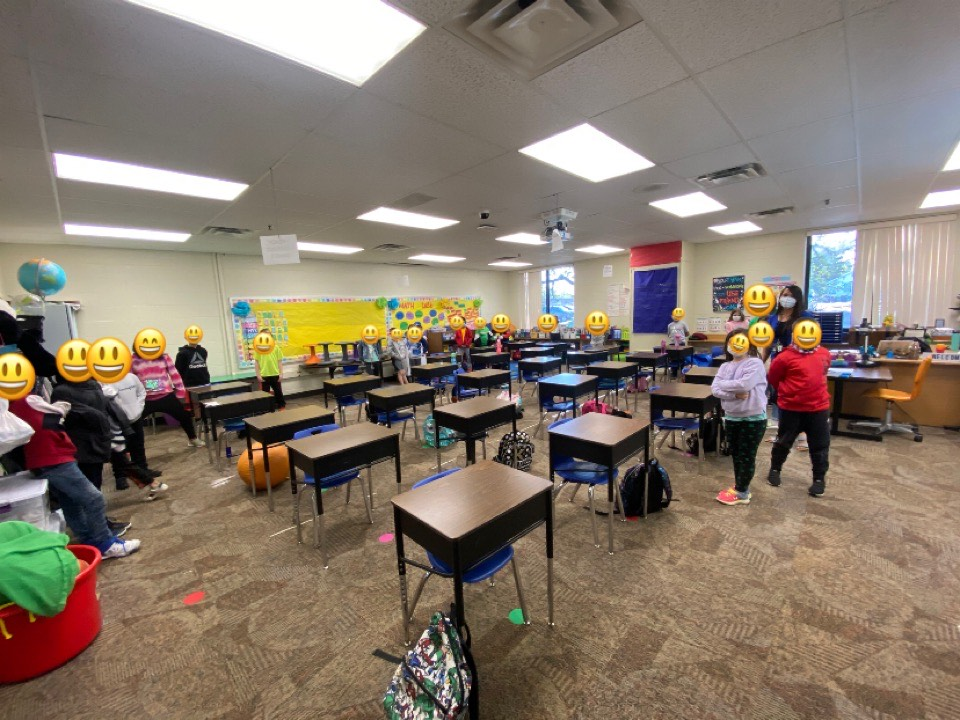 Community 
Circle in a 
Pandemic
What We Learned
Pilot with a few classrooms first
Protect time--no student is pulled out
Folder is growing document with teachers receiving credit for contributions
Counselor visit all classrooms
Small group meetings when students have difficulties
Prepare new teachers each year
Review each year
What Happened Next
Morning meetings have spread to K-1 and intermediate building (4-6) and to MS (7-8).
We began closing circles the following year.
We continue to look for new ideas.
Closing Circles
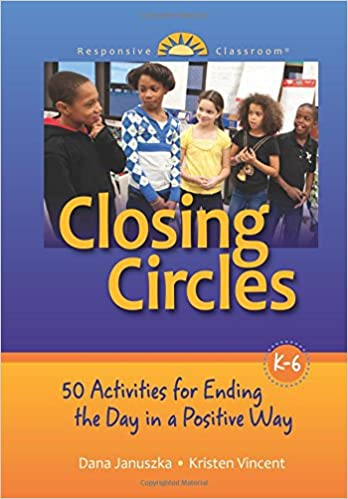 We liked morning meetings so much that we began closing circles during school year 18-19.
Image from publisher:
Center for Responsive Schools
Closing Circles
The challenge is getting closing circles done during the chaos of the end of the day.
Teachers need to have a plan to wrap-up the day in a structured way.
Principal needs to give teachers permission to end the academic time earlier.
Principal needs to communicate an expectation that closing circles will be done every day.
There needs to be a signal for closing circles to begin, such as starting announcements earlier to signal end of the day.
Teachers need to understand the benefit of closing circles.
Why Closing Circles Are Worthwhile
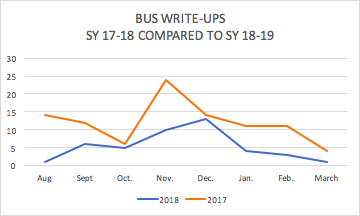 Why Are Community Circles Worthwhile
Fits in with trauma-informed school approach
Fits in with brain-aligned strategies (Dr. Lori Desautels)
Sets the tone for the day
Improves climate of classroom and school
180 mini-SEL lessons for school year
Why Are Community Circles Worthwhile—First Year
Decrease in office referrals Sept. 2017 to Sept. 2018:  50%
Decrease in suspensions Sept. 2017 to Sept. 2018:  74%
Decrease in 2nd grade suspensions Sept. 2017 to Sept 2018:  89%
Why Worthwhile—Long-Term
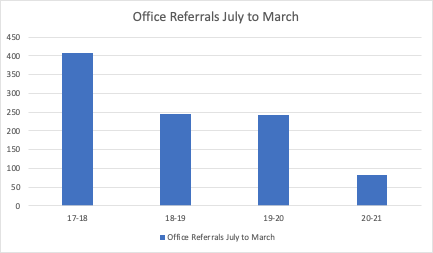 Why Worthwhile—Long-Term
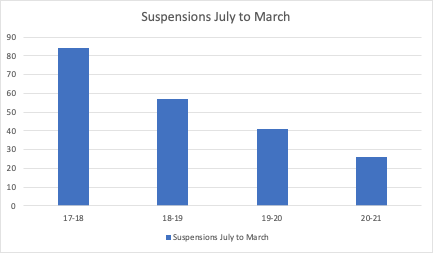 Why Worthwhile—Long-Term
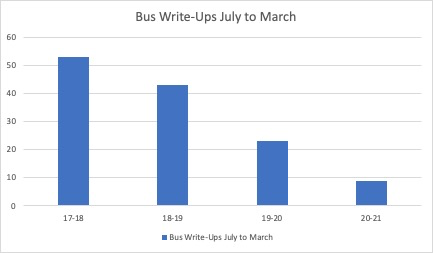 Why Worthwhile—Long-Term
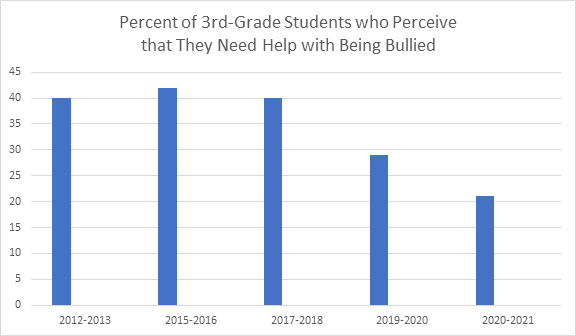 Resource on First Six Weeks of Plans
A note about the resource for the first six weeks of plans:
The first six weeks build the “emotional literacy” that the students need to learn how to talk about their feelings
It is important to build this foundation for students to learn about their feelings and to express their feelings.
This work will also build coping skills for students.
Resource Page
Conditions for Learning. Supportive School Discipline. https://supportiveschooldiscipline.org/conditions-of-learning.
Creating a Culture of Trust and Safety in Every Class. (2015, August 12). Edutopia. https://www.edutopia.org/practice/morning-meetings-creating-safe-space-learning.
Dabbs, L. (2013, September 18). Edutopia.  https://www.edutopia.org/blog/morning-meeting-changing-classroom-culture-lisa-dabbs.
Desautels, L. L., & McKnight, M. (2019). Eyes are never quiet: listening beneath the behaviors of our most troubled students. Wyatt-MacKenzie Publishing. 
Davis, C. (2012) 80 Morning meeting ideas:  for grades 3-6. Center for Responsive Schools, Inc.
Resource Page
Januszka, D., & Vincent, K. (2012). Closing circles: 50 activities for ending the day in a positive way. Northeast Foundation for Children, Inc. 
Morning Meetings: Building Community in the Classroom. (2017). YouTube. https://youtu.be/U6_pLkwaCeY. 
Roser, S. L. (2016). 80 Morning meeting ideas: for grades K-2. Center for Responsive Schools, Inc. 
Schwartz, K. (2016). I Wish my Teacher Knew:  How One Questions Can Change Everything for our Kids. Da Capo Lifelong Books.

Soma, C., & Allen, D. (2018). 10 steps to create a trauma informed school. Albion, MI: The Institute for Trauma and Loss in Children, a program of Starr Global learning Network.
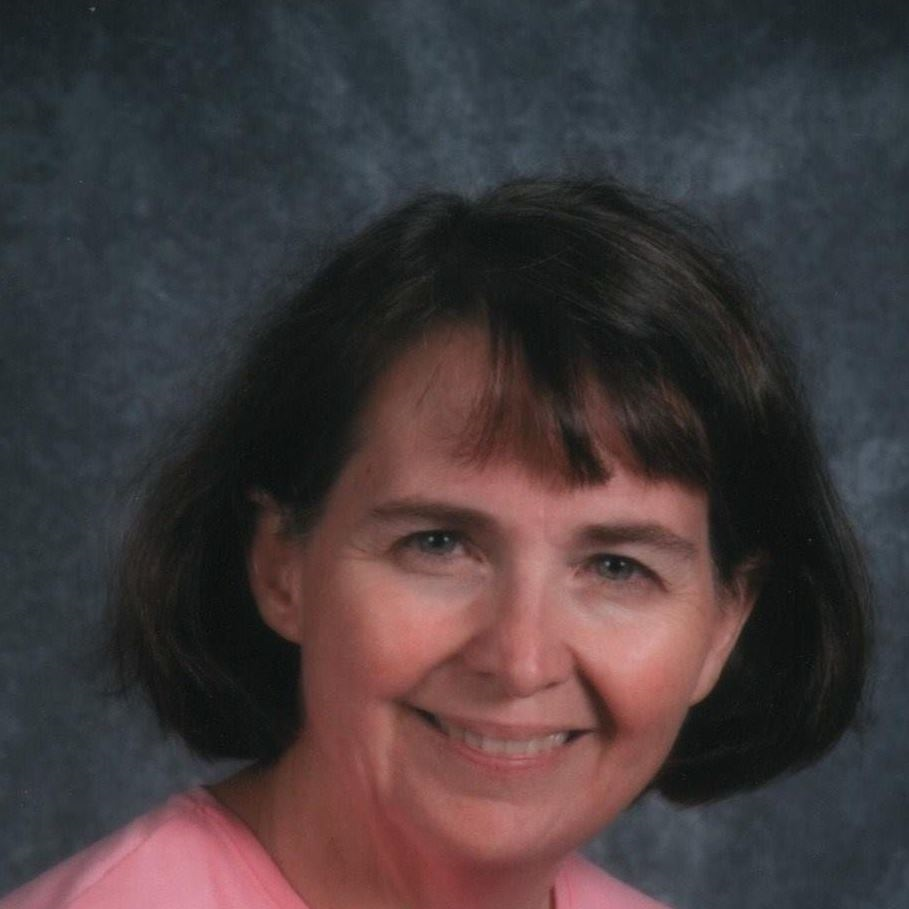 Trudi Wolfe
Central Elementary/BGCS
twolfe@bgcs.k12.in.us
Thank you for attending
Please complete the short feedback survey on the screen.

Don’t forget to download your PGP Certificate from the webcast toolbar.
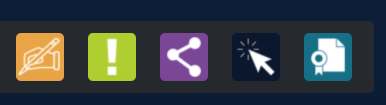 [Speaker Notes: Make this the last slide in your presentation]